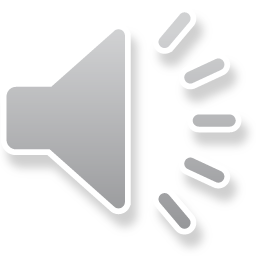 Фильм сделан
в 2011 году 
к рубиновой свадьбе
(40 лет)

Конвертирован в видео-формат
в 2024 году
(после 53 лет совместной жизни)
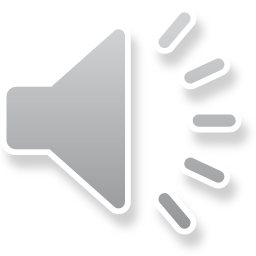